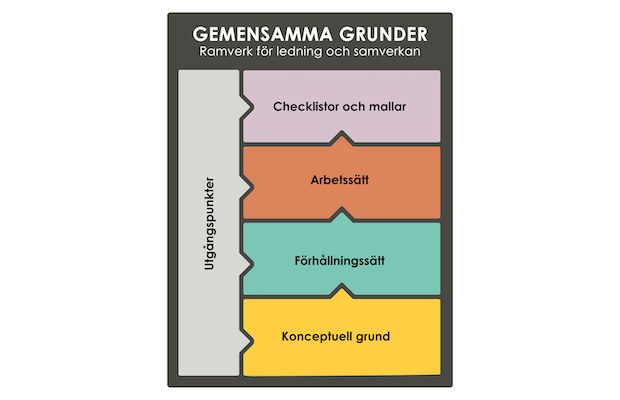 Modell för inriktning och samordning på central nivå
En tillämpning av Ramverket för ledning och samverkan
Johanna Öhman KC-UT-SL och Maria Wahlberg OA-SB
[Speaker Notes: Inriktning och samordning vid samhällsstörningar
Omvärldsläget ställer krav på vidareutvecklad förmåga till ledning och samverkan vid samhällsstörningar i fredstid och under höjd beredskap. Det ställer krav på central nivå där statliga myndigheter med ansvar för olika områden effektivt förväntas nå inriktning och samordning i hanteringen av samhällsstörningar. 
Arbetssätten ska kunna möta högt ställda krav på bland annat operativt tempo, beslutsfattande, informationsdelning, sekretess och kriskommunikation.

Ett steg i att vidareutveckla förmågan till ledning och samverkan är att beskriva , i en modell, de arbetssätt och förhållningssätt som används i nuläget för att civila myndigheter på central nivå ska nå inriktning och samordning. MSB har en stödjande och pådrivande roll vad gäller inriktning och samordning i de tvärsektoriella frågorna. 
Modellen är en tillämpning av Ramverket gemensamma grunder för samverkan och ledning på central nivå.

Modellen består av:
en struktur för samverkan mellan beredskapsmyndigheterna på tre nivåer 
arbetssätt för att åstadkomma inriktning och samordning, samt 
viktiga förhållningssätt som ska vägleda arbetet med inriktning och samordning.]
Sektorsövergripande samverkan
Principer för vidareutvecklad struktur
Omfattande samhällsstörningar är per definition tvärsektoriella till sin karaktär och förutsätter sektors- och geografiskt överskridande samverkan och hantering.

Samverkan inom sektorer och geografiska områden behöver utformas och anpassas efter skilda förutsättningar.

Samverkan kring frågor som är sektors- och geografiskt överskridande behöver arbetsformer som är förberedda. Gemensamt överenskomna arbetsformer och strukturer lägger grund för snabb och effektiv hantering. 

Förberedda arbetsformer och strukturer för tvärsektoriell samverkan behövs på myndighetschefsnivå, strategisk chefsnivå, samt handläggarnivå. 

Arbetsformer och strukturer ska möjliggöra såväl informationsdelning och samlad lägesbild som att utifrån behov åstadkomma gemensam inriktning och samordning.
Viktigt att behålla flexibilitet och alltid låta händelsens behov styra arbetsformer.

Viktigt att behålla snabbhet och beslutsförmåga – strukturen ska stödja effektiv hantering, inte bli en betungande administrativ överbyggnad. 

I första hand bör vidareutveckling ske utifrån befintliga arbetsformer och strukturer för operativ hantering. 

Vidareutvecklingen av Gemensamma grunder för samverkan och ledning är särskilt viktigt för att skapa interoperabilitet och effektiv samlad hantering.
[Speaker Notes: Principerna har tagits fram i samverkan mellan MSB och 10+6 genom dialoger i Genomförandegruppen/XCB vid två tillfällen under 2023-2024

En tydlig slutsats i dialogerna hittills är att vi ska bygga vidare på det som redan fungerar idag och samtidigt tydliggöra strukturen för aktörerna inom civil beredskap. 
MSB uppfattar också, utifrån responsen på arbetet hittills, att den etablerade grundstrukturen är accepterad och kan ligga till grund för fortsatt utveckling. 

Vi drar också slutsatsen att en formalisering och ett tydliggörande av strukturen för samordning på nationell nivå är efterfrågad. Den återkoppling vi får från er som deltar i den regelbundna operativa samverkan är – det fungerar! Gör detta känt!

Att det inte finns en etablerad beskrivning av hur samordning mellan myndigheter på central nivå går till och att MSB:s roll i denna samordning av många upplevs otydlig, har i många år hindrat nödvändig utveckling. 
Arbetet med att beskriva en modell handlar om att i text och bild tydliggöra hur myndigheter på central nivå, genom MSB:s stöd, når inriktning och samordning inför och under samhällsstörningar. 
Arbetet fokuserades inledningsvis på att sortera och omhänderta de behov som i GGV grundläggande behovsanalys berörde central och nationell nivå.
Under våren 2023 bedrevs arbetet som en del av GD:s uppdrag att, kopplat till pågående diskussioner i myndighetschefskretsen, reda ut hur sektorsansvar ska möta geografiskt områdesansvar. 
Sedan hösten 2023 bedrivs arbetet som ett delprojekt inom ramen för inom ramen för GGV-projektet och modellen utgör en tillämpning Ramverkets konceptuella grund, arbetssätt och förhållningssätt.]
Modell för inriktning och samordning på central nivå (i tvärsektoriella frågor)
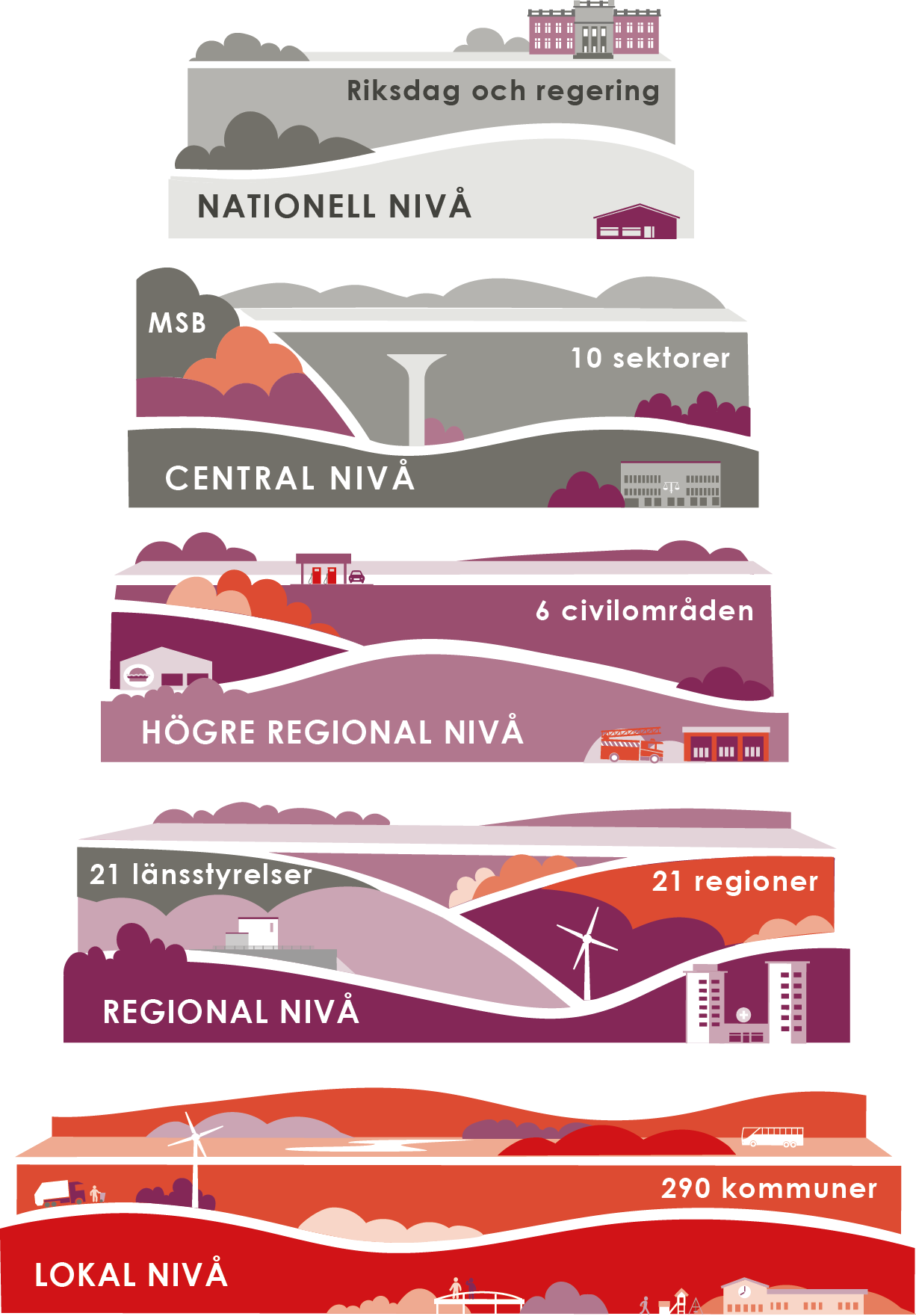 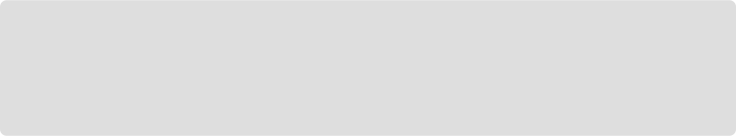 Regeringen
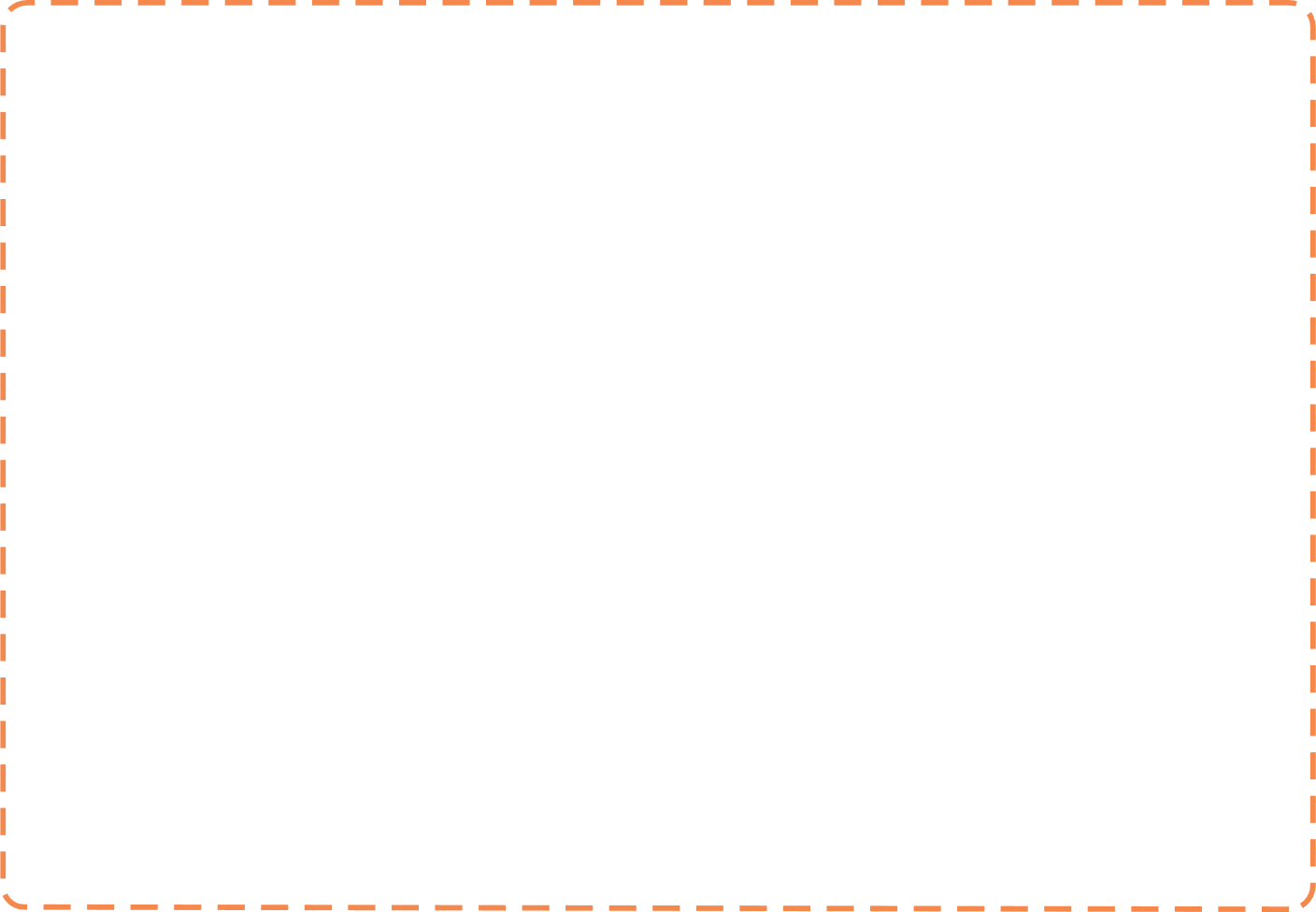 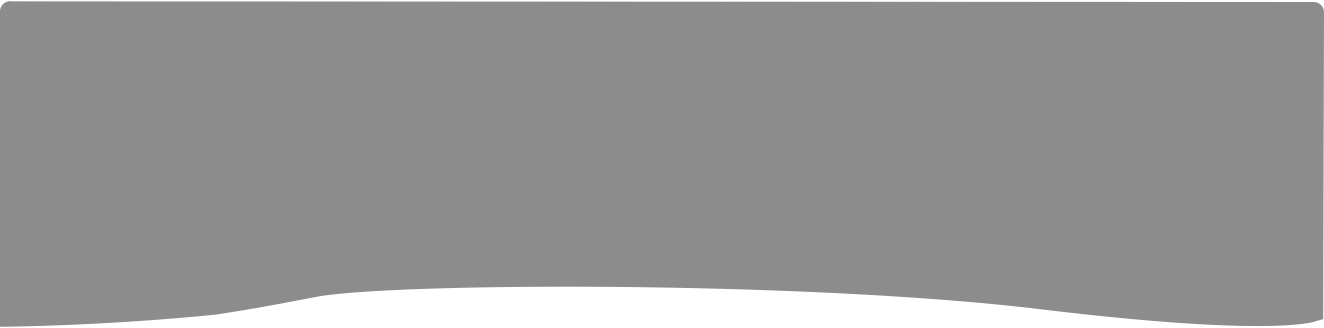 Myndighetschefsnivå
Sammankallande aktör: MSB
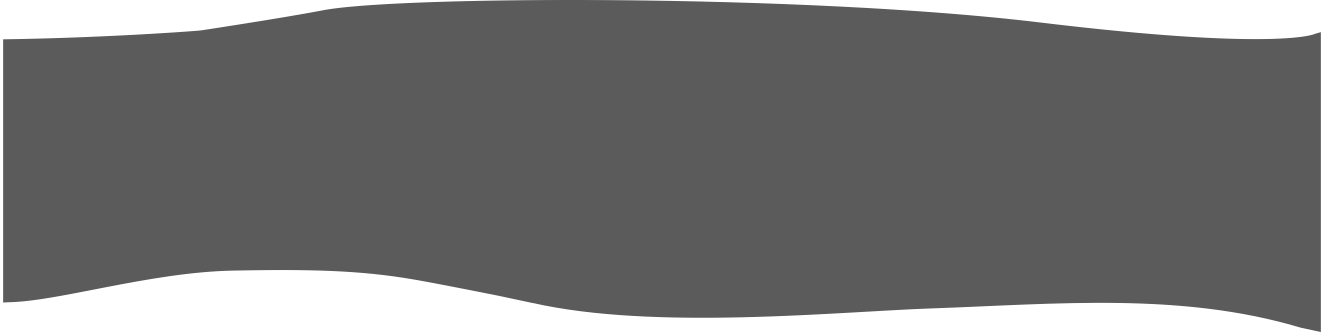 Inriktande nivå
Sammankallande aktör: MSB
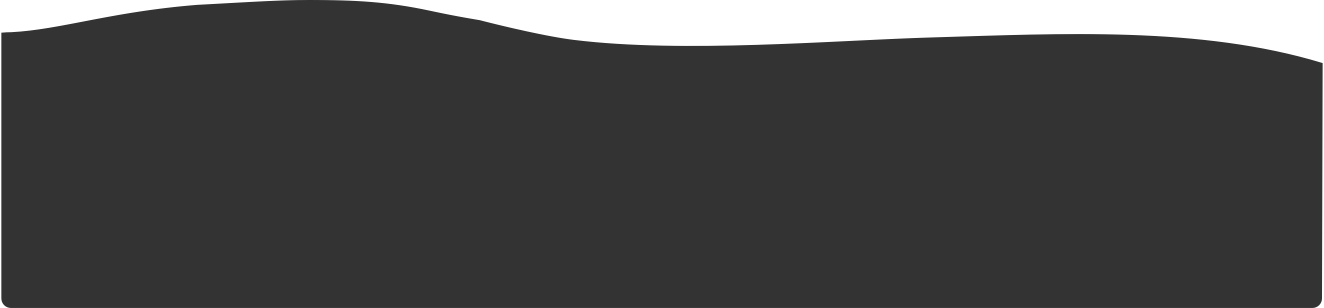 samordnande nivå
Sammankallande aktör: MSB
[Speaker Notes: Inför och vid  samhällsstörningar finns en mängd aktiva samverkanssystem som agerar parallellt och interaktivt ”modellbeskrivningar” över samverkanssystem finns redan både på regional nivå och i vissa beredskapssektorer.

Modellen beskriver en struktur för samverkan i tre nivåer
Under samhällsstörningar verkar beredskapsmyndigheter på central nivå inom ramen för regeringens övergripande ledning och genomför nödvändiga åtgärder I detta förväntas myndigheterna samverka med varandra. Myndigheterna samverkar på tre gemensamma organisatoriska nivåer: myndighetschefsnivå, inriktande nivå och samordnande nivå. 

MSB är sammankallande aktör för den samverkan och informationsdelning som sker kontinuerligt på de tre nivåerna enligt en regelbunden operativ rytm.]
Modell för inriktning och samordning på central nivå
Beredskapsmyndigheter 
+ situationsanpassat deltagande från fler aktörer
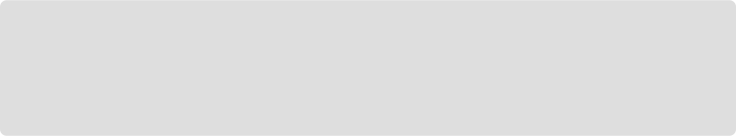 Regeringen
Beredskapsmyndigheter
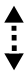 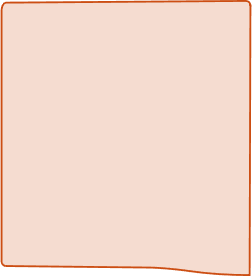 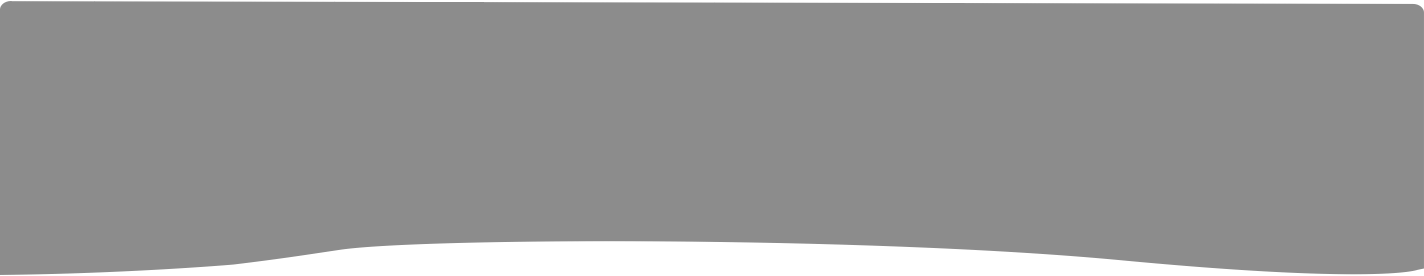 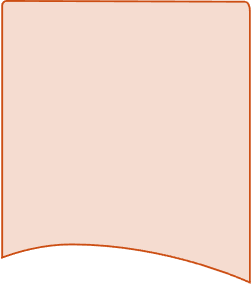 Myndighetschefsnivå
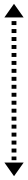 Civilt beredskapsråd
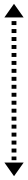 Regelbundna 
Fasta deltagare
Situationsanpassat
 Olika deltagare
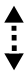 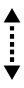 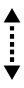 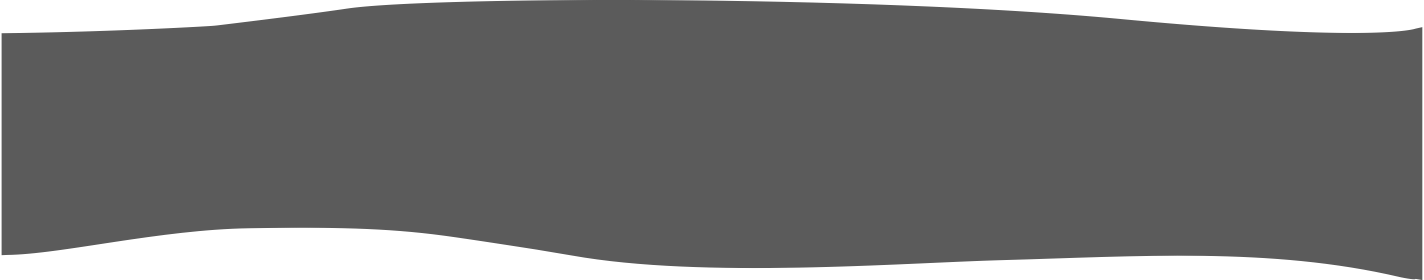 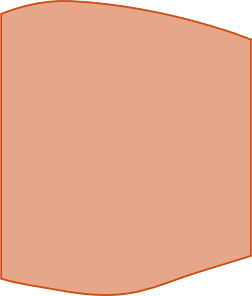 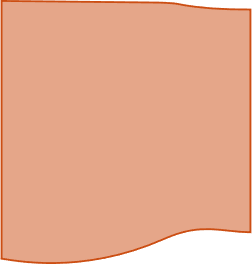 Inriktande nivå
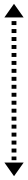 Chefsforum
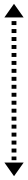 Situationsanpassat
olika deltagare
Regelbundna 
Fasta deltagare
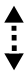 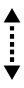 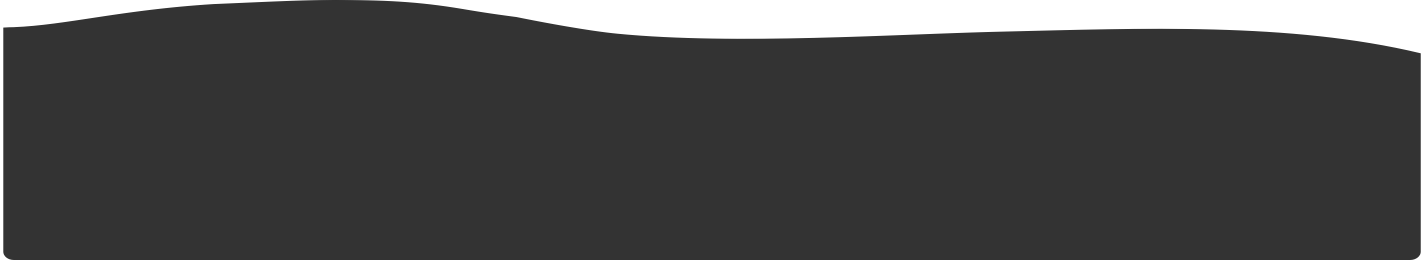 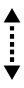 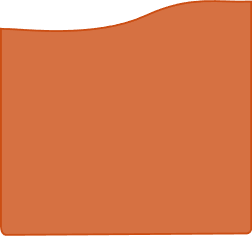 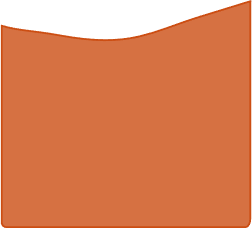 samordnande nivå
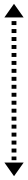 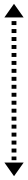 Arbetsgrupper och nätverk
Regelbundna 
Fasta deltagare
Situationsanpassat
 Olika deltagare
Ordinarie samverkan
Stärkt samverkan
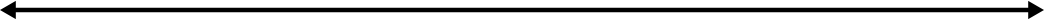 [Speaker Notes: Arbetssätt för att åstadkomma inriktning och samordning
Den samverkan som sker på alla nivåer inför och under samhällsstörningar kan delas upp i regelbunden ordinarie samverkan enligt fasta rutiner och stärkt samverkan som sker när det finns särskilda behov av inriktning och samordning och därmed nya och förstärkta arbetssätt. Genom att tillämpa arbetsformer som är skalbara över hela hotskalan undviks osäkerhet och fördröjningar i omslagspunkter från vardag till kris eller höjd beredskap.   

Målgruppen är beredskapsmyndigheter, men samverkansstrukturen är situationsanpassad vid stärkt samverkan.  Situationsanpassad kan betyda både andra aktörer än beredskapsmyndigheter (såsom branschorganisationer, ideella organisationer och företag osv.) och större och mindre konstellationer av aktörer.]
Modell för inriktning och samordning på central nivå
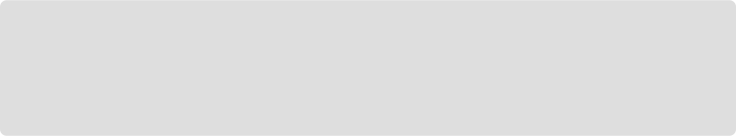 Regeringen
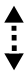 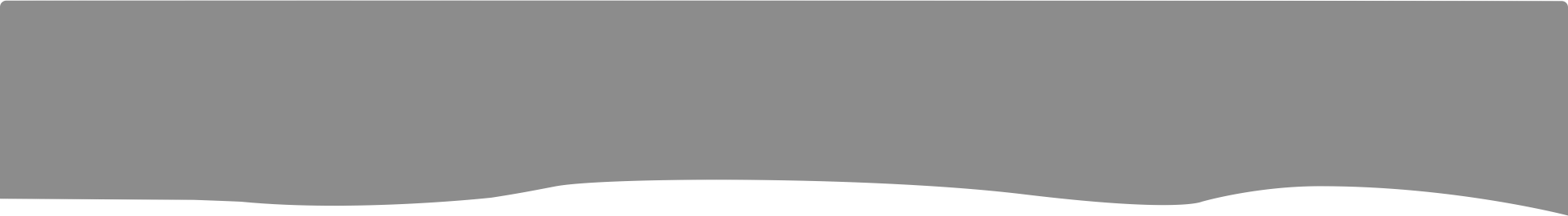 Myndighetschefsnivå
Civilt beredskapsråd
Civilt beredskapsråd mindre format
Samverkanskonferenser 
för myndighetschefer
Civilt beredskapsråd 
större format
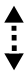 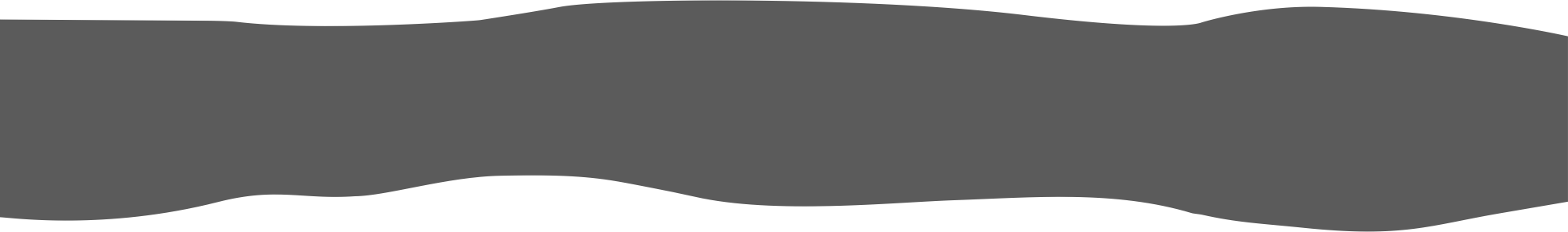 Inriktande nivå
Chefsmöte civil beredskap (CCB)
Chefsforum
Forum operativa chefer
Forum civil beredskap (FCB)
Planeringsgrupp 
GO
Forum 
kommunikationschefer
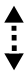 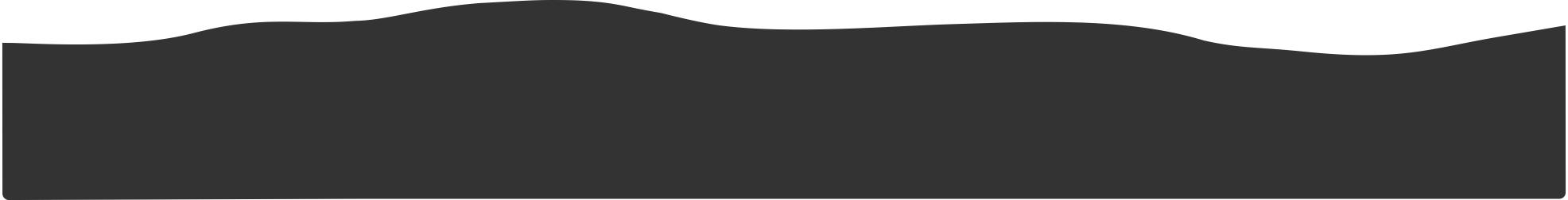 Samordnande nivå
Arbetsgrupper och nätverk
Forum 
Signalskydd
Regelbunden 
samverkanskonferens
Expertmöte civil beredskap (XCB)
Kommunikatörs-
forum
Forum lokaler och teknik för ledning och samverkan
Ordinarie samverkan
Stärkt samverkan
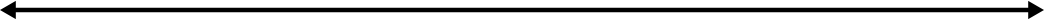 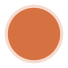 [Speaker Notes: Ordinarie samverkan
Den ordinarie samverkan är grunden för det aktörsgemensamma arbetet med inriktning och samordning. Denna samverkan sker inför och under samhällsstörningar i fredstid och under höjd beredskap, i fasta konstellationer enligt en fastställd, regelbunden rytm. Ordinarie samverkan handlar om att dela information, stämma av kring aktuellt läge, rapportera avvikelser och identifiera risker. På så vis skapas förutsättningar för ett tidigt och proaktivt agerande. De kontakter och den tillit som behövs vid samhällsstörningar skapas i vardagen. 
Den ordinarie samverkan omfattar den skriftliga lägesrapporteringen som MSB regelbundet, en gång per månad, begär in från länsstyrelser och sektorsansvariga myndigheter. Syftet med lägesrapporteringen är att upprätthålla en normalbild och tidigt upptäcka behov av åtgärder. Rapporteringen används för att upprätthålla en nationell samlad lägesbild som rapporteras en gång per månad till Regeringskansliet. 
Den ordinarie samverkan inför och under fredstida kriser och höjd beredskap omfattar också de regelbundna samverkansforum för den sammanhängande planeringen av civilt försvar och totalförsvar som MSB kallar beredskapsmyndigheter till på de tre gemensamma organisatoriska nivåerna för samverkan. Bilden illustrerar aktuella mötesforum .]
Modell för inriktning och samordning på central nivå
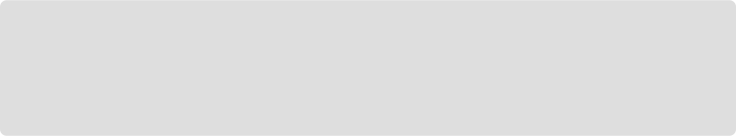 Situationsanpassat
 Olika deltagare
Regeringen
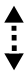 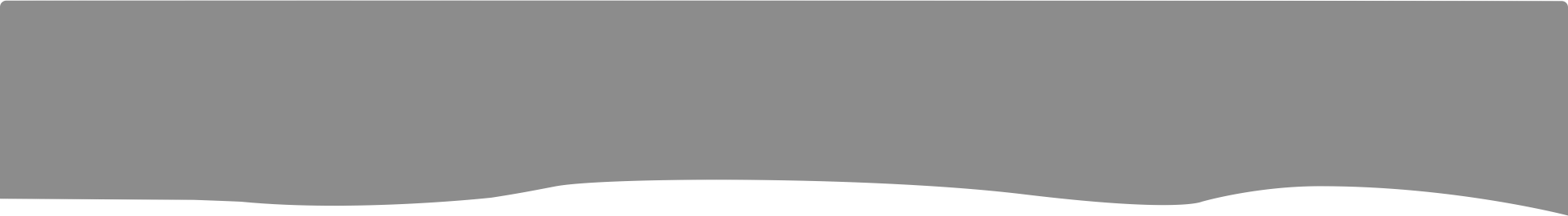 Myndighetschefsnivå
Civilt beredskapsråd
Samverkanskonferenser 
för myndighetschefer
Civilt beredskapsråd situationsanpassat format
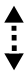 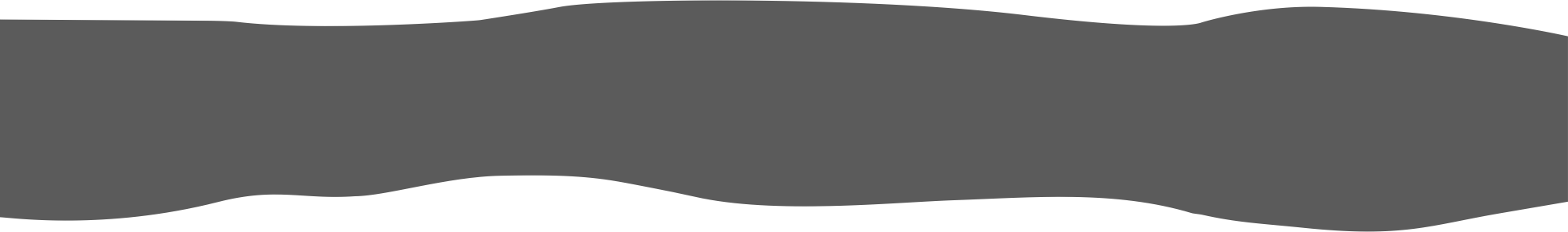 Inriktande nivå
Chefsforum
Forum operativa chefer
Chefsmöte civil beredskap (CCB)
Forum civil beredskap (FCB)
Planeringsgrupp 
GO
Forum 
kommunikationschefer
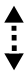 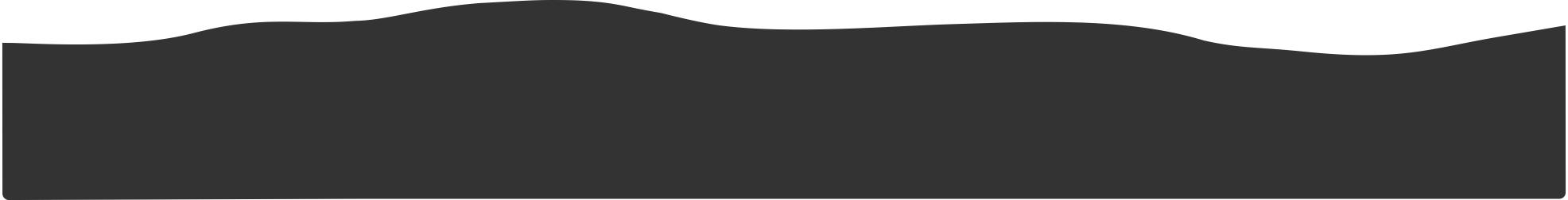 samordnande nivå
Arbetsgrupper och nätverk
Regelbunden 
samverkanskonferens
Kommunikatörs-
forum
Ordinarie samverkan
Stärkt samverkan
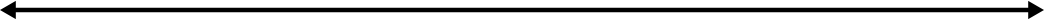 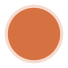 [Speaker Notes: Stärkt samverkan
När den ordinarie samverkan inte räcker till för att lösa aktuella behov av aktörsgemensam inriktning och samordning behövs stärkt samverkan. Stärkt samverkan är tillfällig och sker i ett situationsanpassat format och med situationsanpassade arbetssätt. Den stärkta samverkan kompletterar den ordinarie samverkan. 
Stärkt samverkan kan behövas exempelvis i mer ansträngda situationer under fredstida kriser och höjd beredskap då grundläggande skyddsvärden hotas och det finns många gemensamma utmaningar som behöver hanteras effektivt på central nivå. Stärkt samverkan kan också behövas för att det, kopplat till en viss situation eller fråga, uppstår mer specifika behov av inriktning och samordning som mer effektivt hanteras vid sidan av den ordinarie samverkan. 
Den stärkta samverkan utformas utifrån behoven och kan inkludera både tidigare använda och helt nya arbetssätt som bedöms effektiva i den aktuella situationen. Den stärkta samverkan kan omfatta en mer situationsanpassad skriftlig rapportering, utöver den regelbundna lägesrapporteringen, till MSB och ett mer riktat arbete med att ta fram samlade lägesbilder. Den Nationella samlade lägesbilden som MSB tar fram vid samhällsstörningar är en del av stärkt samverkan. Den stärkta samverkan inkluderar också situationsanpassade operativa forum. När det finns specifika problem att lösa och läget är mer ansträngt kan de närmast berörda aktörerna behöva samlas för att komma överens om inriktning och hur man tillsammans ska hantera situationen så effektivt som möjligt. I dessa situationer behöver det finnas en flexibilitet att föra dialog och samverka i anpassade konstellationer. Det aktörsgemensamma arbetet behöver ske genom vad som kan beskrivas som en inriktnings- och samordningsfunktion. I arbetssätten för stärkt samverkan kan det också ingå att MSB skickar samverkanspersoner till en annan myndighet vars ansvarsområde är mer omedelbart berört av en pågående samhällsstörning. En samverkansperson kan beskrivas som MSB:s förlängda arm på plats nära krishanteringsarbetet hos den myndighet som har ett stort ansvar vid samhällsstörningen. 
Enklare avstämningar och bilaterala kontakter mellan MSB och ansvariga myndigheter är också viktiga arbetssätt i stärkt samverkan.]
Förhållningssätt och arbetssätt
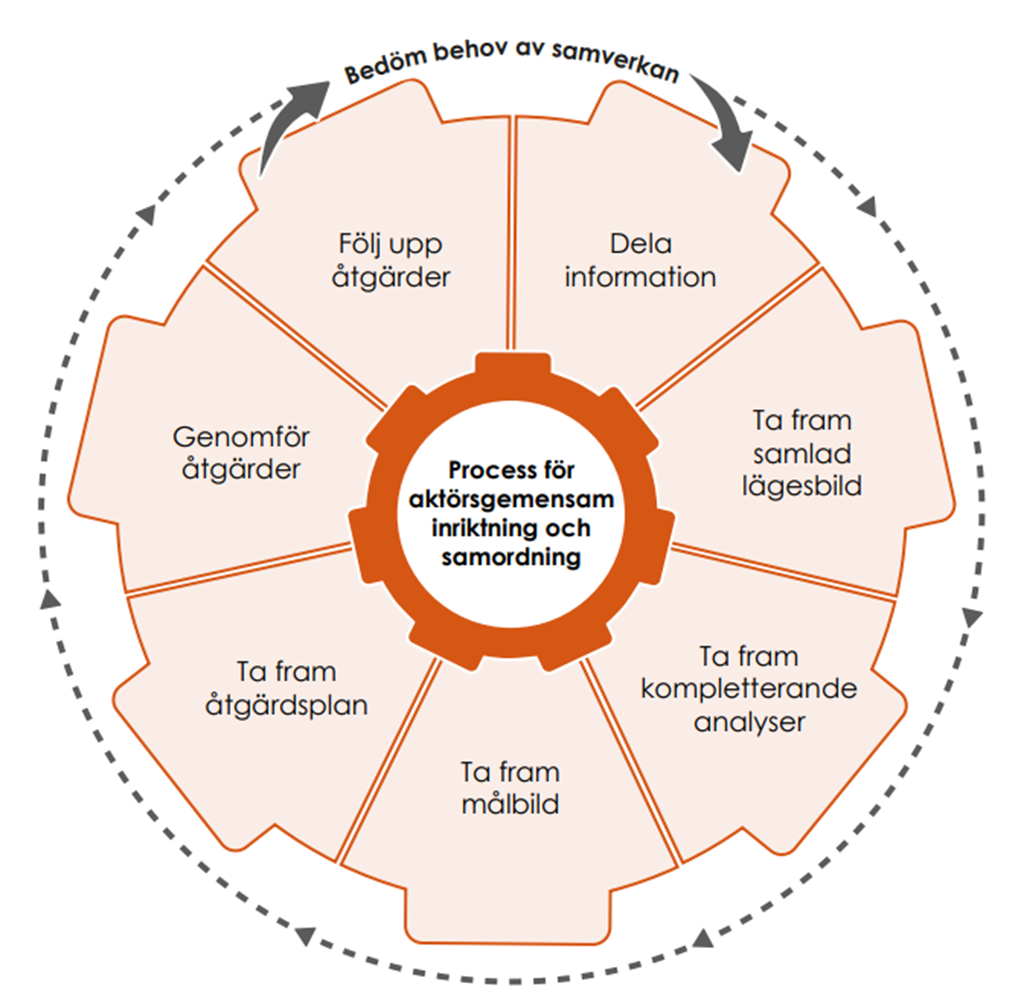 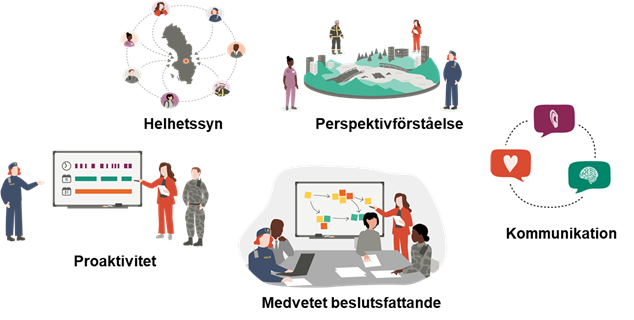 [Speaker Notes: De förhållningssätt och arbetssätt som förs fram i ramverket för samverkan och ledning tillämpas i modellen och är giltiga både i ordinarie och stärkt samverkan.  Förhållningssätten är också viktiga i den sammanhängande planeringen av civilt försvar och totalförsvar]
Modell för inriktning och samordning på central nivå
Inriktningar och informationsdelning
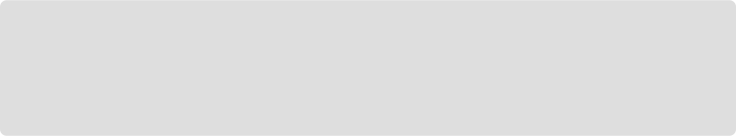 Regeringen
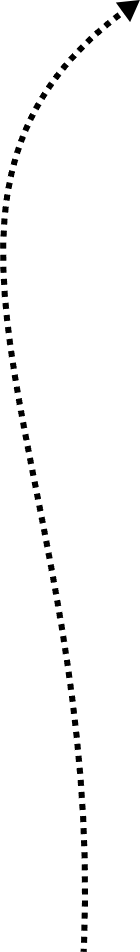 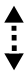 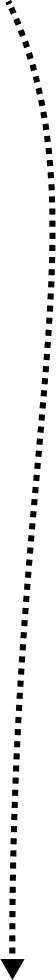 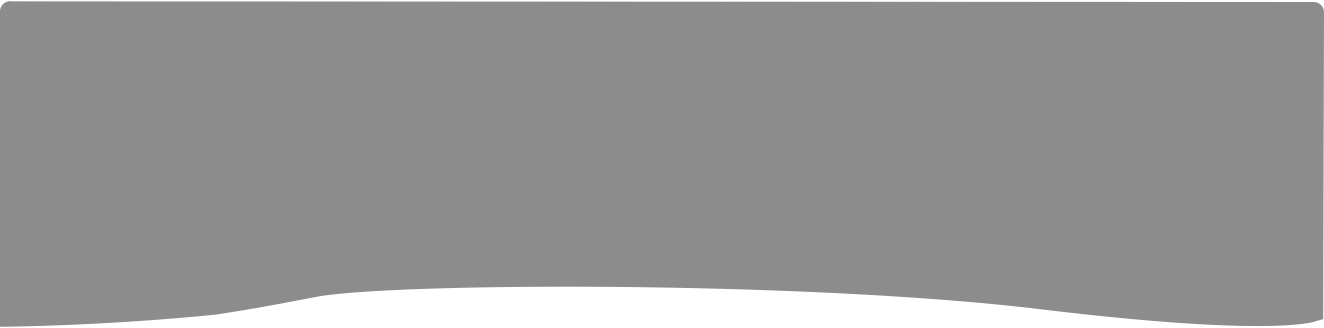 Myndighetschefsnivå
Beredning
Samverkansforum
Kommunikation och Åtgärder
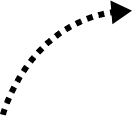 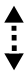 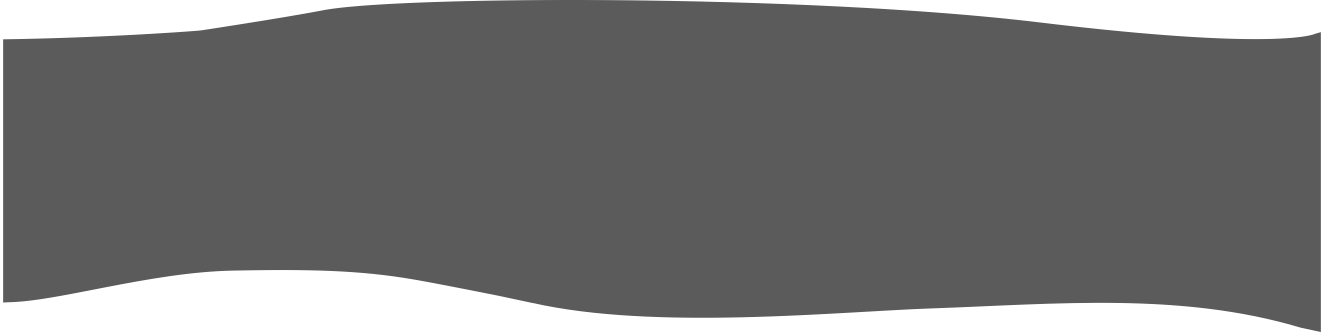 Inriktande nivå
Beredning
Samverkansforum
Kommunikation och Åtgärder
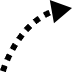 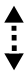 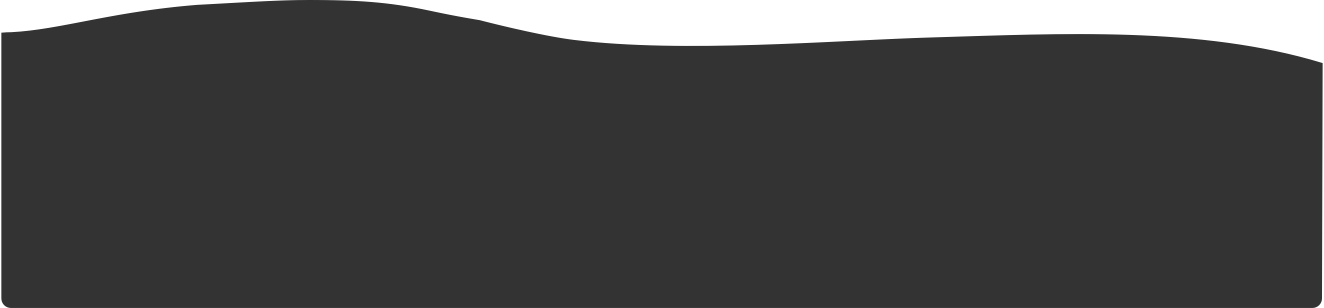 samordnande nivå
Beredning
Samverkansforum
Kommunikation och Åtgärder
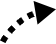 Rapportering
[Speaker Notes: Tillämpningen av arbetssätt och förhållningssätt handlar om att vi tillsammans ska komma fram till vad vi står inför och sen kunna komma överens om vad det är vi ska göra för att hantera en händelse, eller förbereda oss för CF och TF.
Angående Förhållningsätten: Beakta ledarskap i det aktörsgemensamma sammanhanget likväl som professionalisering av nyckelroller kopplat till förhållningssätt och arbetssätt i modellen
Sambandsplanering  (förberedda och kända sambandsvägar liksom reservsamband) behövs för rapportering, informationsdelning liksom för alla forum i den här modellen]